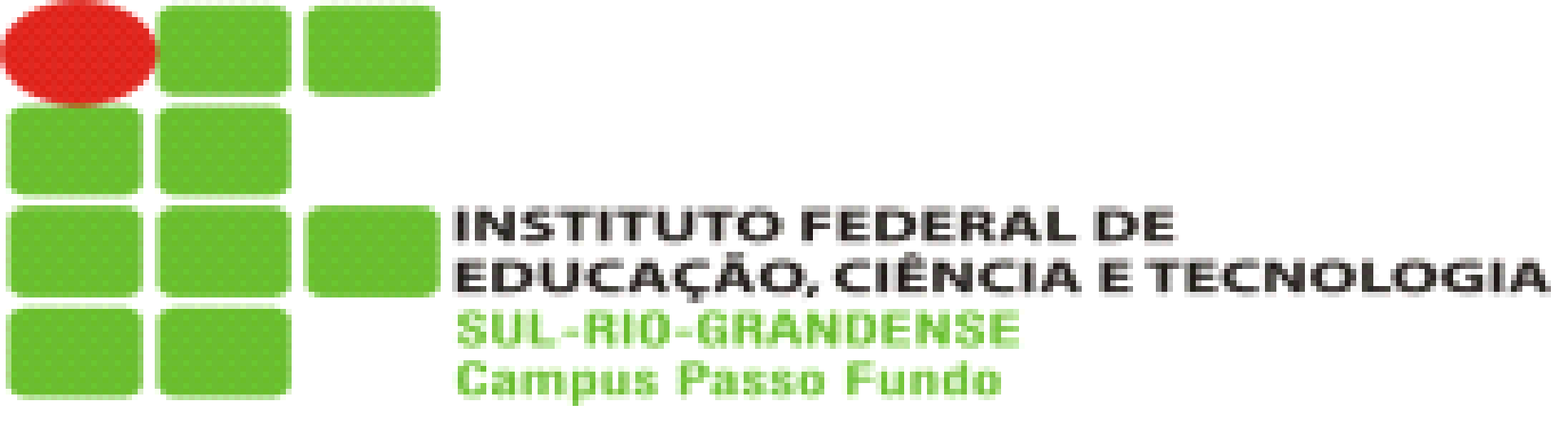 A GESTÃO ORÇAMENTÁRIA E FINANCEIRA DE ESCOLAS PÚBLICAS ESTADUAIS DO ESTADO DO RS: DESAFIOS E PERSPECTIVAS
PROJETO DE PESQUISA

ESPECIALIZAÇÃO EM GESTÃO DA EDUCAÇÃO BÁSICA

ELISENA CRISTIANI BATTISTELLA MAIDANA
ORIENTADOR: ALEXSANDER FURTADO CARNEIRO
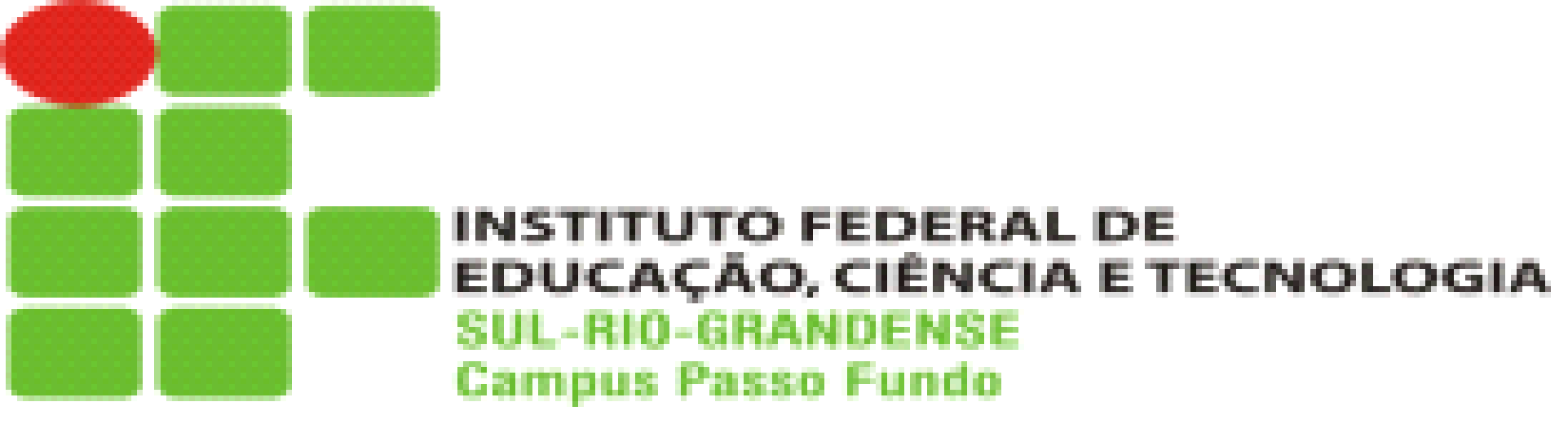 INTRODUÇÃO
Lei de Diretrizes e Bases (LDB) garante autonomia pedagógica, administrativa e financeira;
Rede estadual (RS): Autonomia Financeira e Programa Dinheiro Direto na Escola (PDDE); 
Execução e a prestação de contas: gestão democrática e transparência;
Compreender o processo: desafios, possibilidades e resultados
HIPÓTESES
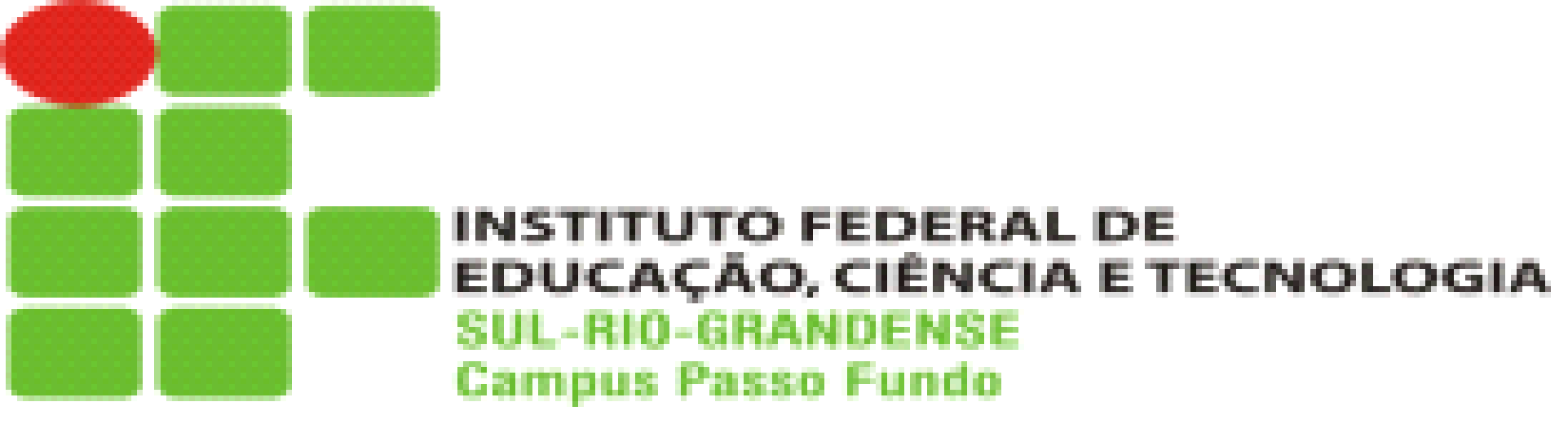 Gestão orçamentária e financeira das escolas influencia positivamente a organização do trabalho pedagógico e a qualidade da educação básica;

Escolas cujas equipes diretivas têm uma visão clara e estratégica sobre a gestão financeira tendem a superar desafios e aproveitar melhor as possibilidades relacionadas à organização pedagógica;

A melhoria na qualidade da educação básica está associada ao adequado investimento financeiro recebido e à eficácia dos procedimentos de prestação de contas e transparência;

Uma gestão financeira bem estruturada contribui para a otimização dos recursos pedagógicos e melhora os resultados educacionais.
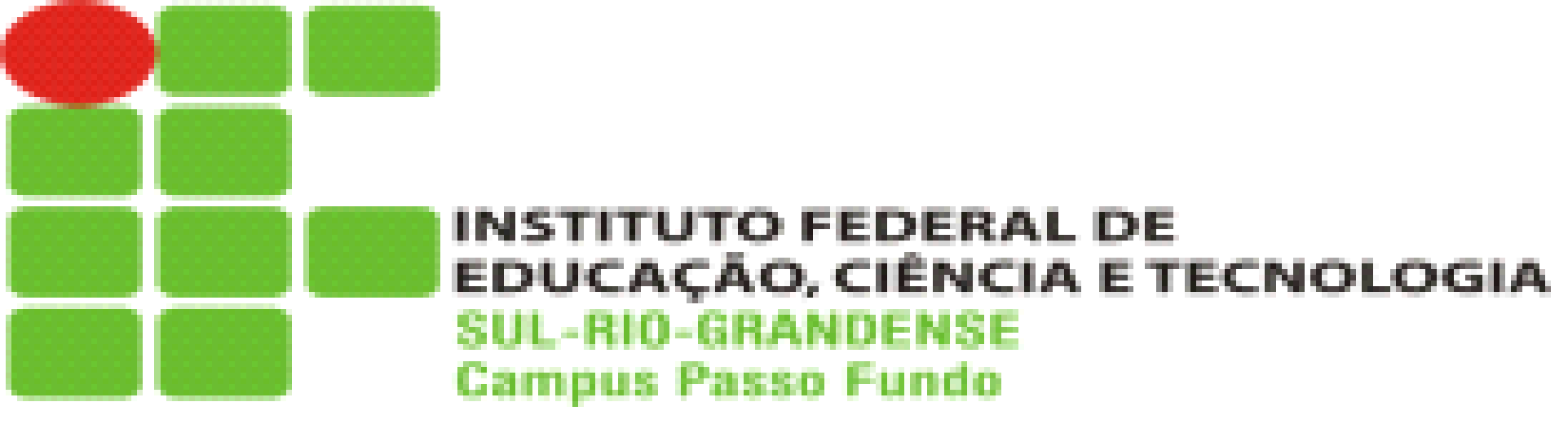 OBJETIVO GERAL
Responder ao seguinte questionamento?

Como é executada a gestão orçamentária e financeira das 	escolas, observando o princípio da autonomia 	pedagógica   e administrativa?
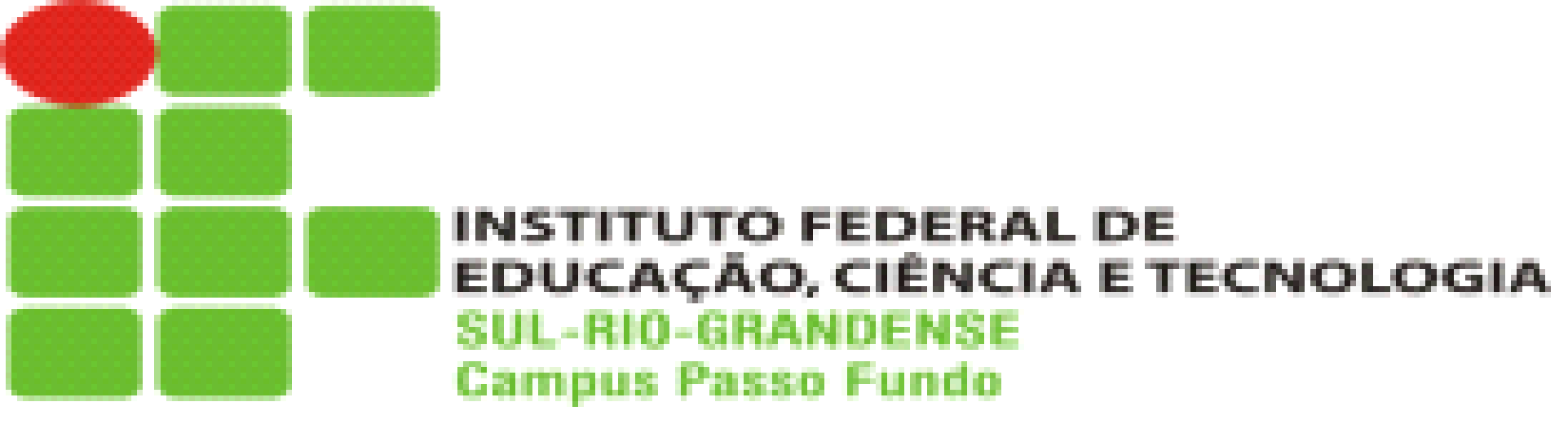 OBJETIVOS ESPECÍFICOS
Compreender a visão das equipes diretivas sobre a gestão orçamentária e financeira;
identificar os desafios e as possibilidades na relação gestão financeira e organização do trabalho pedagógico;
avaliar as melhorias de infraestrutura, equipamentos e materiais disponíveis  para utilização em práticas pedagógicas em decorrência do investimento financeiro recebido;
analisar os procedimentos de prestação de contas e transparência.
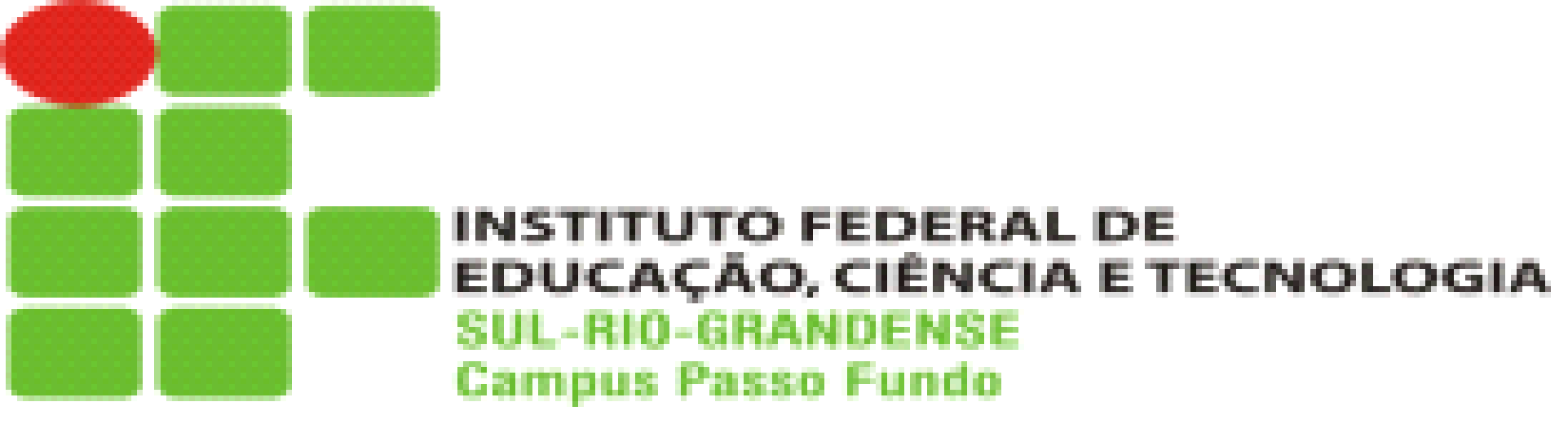 JUSTIFICATIVA
GESTÃO ORÇAMENTÁRIA E FINANCEIRA



Equilíbrio →  participação democrática x  gestão financeira eficiente  
Estratégias → às necessidades reais das instituições de ensino 
Gestão → transparente e responsável
Que práticas são eficazes?
Como é feita?
Quem são os sujeitos envolvidos?
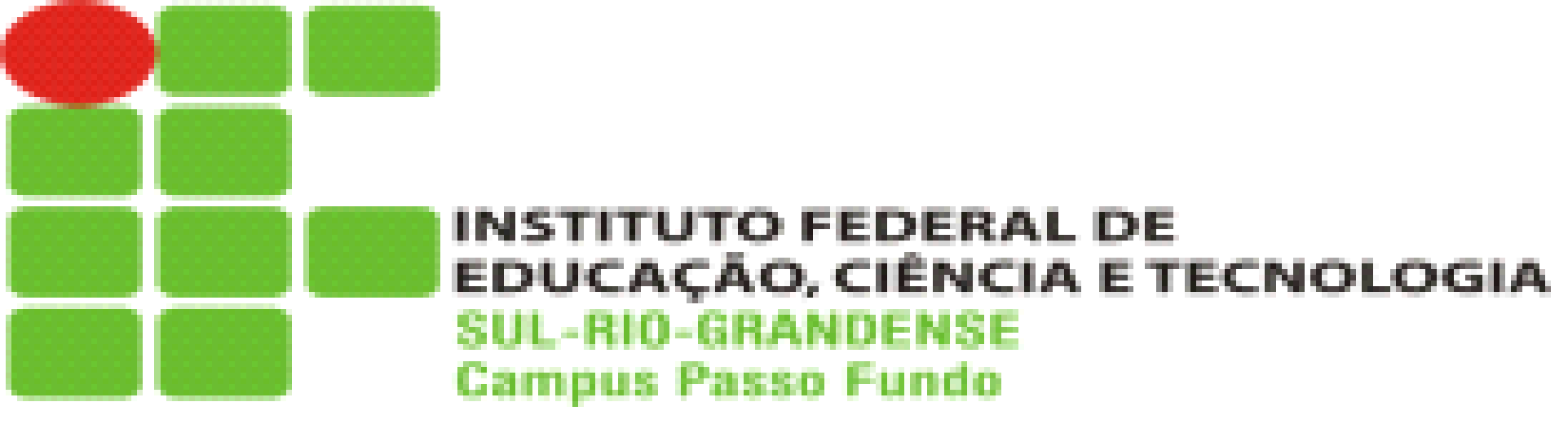 REFERENCIAL TEÓRICO
CONCEPÇÕES E PROCESSOS DA GESTÃO EDUCACIONAL
- Libâneo (2004); Luck (2009,2010, 2011); Paro (2005)

GESTÃO DEMOCRÁTICA NA ESCOLA PÚBLICA
- Brasil (1988, 1996); Gadotti (1995); Gandim (1994); Paro (2011)

AUTONOMIA ADMINISTRATIVA E A DESCENTRALIZAÇÃO DA GESTÃO ORÇAMENTÁRIA E FINANCEIRA DA ESCOLA PÚBLICA
- Brasil (2009, 2021); RS (2024)
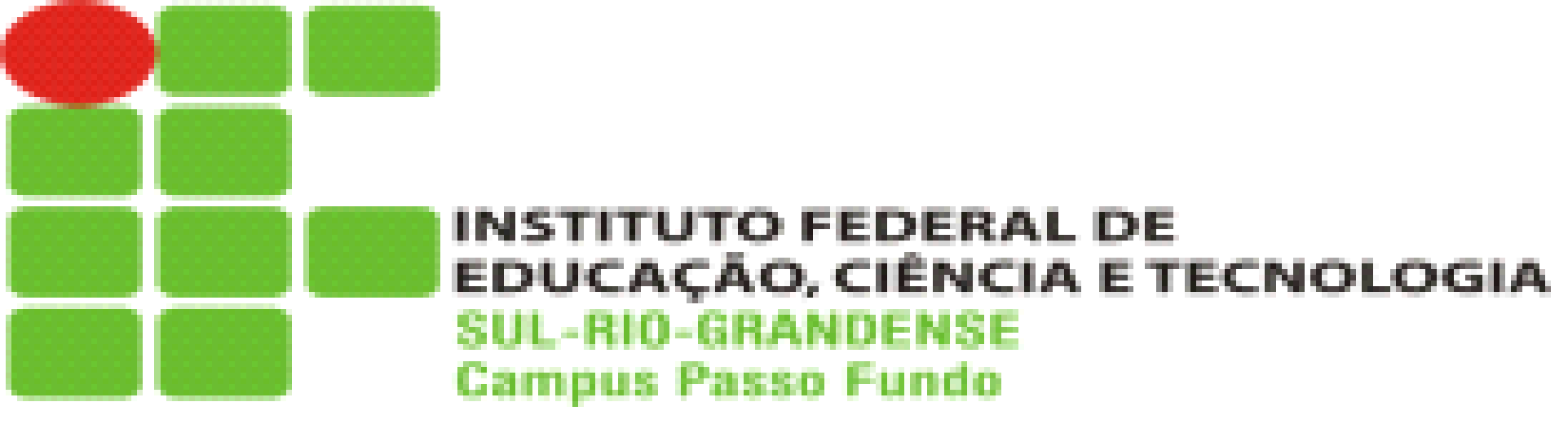 METODOLOGIA
Caminho metodológico: estudo de caso
Técnica de coleta de dados: questionário qualitativo e entrevista semiestruturada
Procedimento de coleta de dados: questionário online e entrevista presencial ou virtual
Análise dos dados: tabela de categorização das respostas, transcrição da entrevista e utilização da técnica de análise de conteúdo.
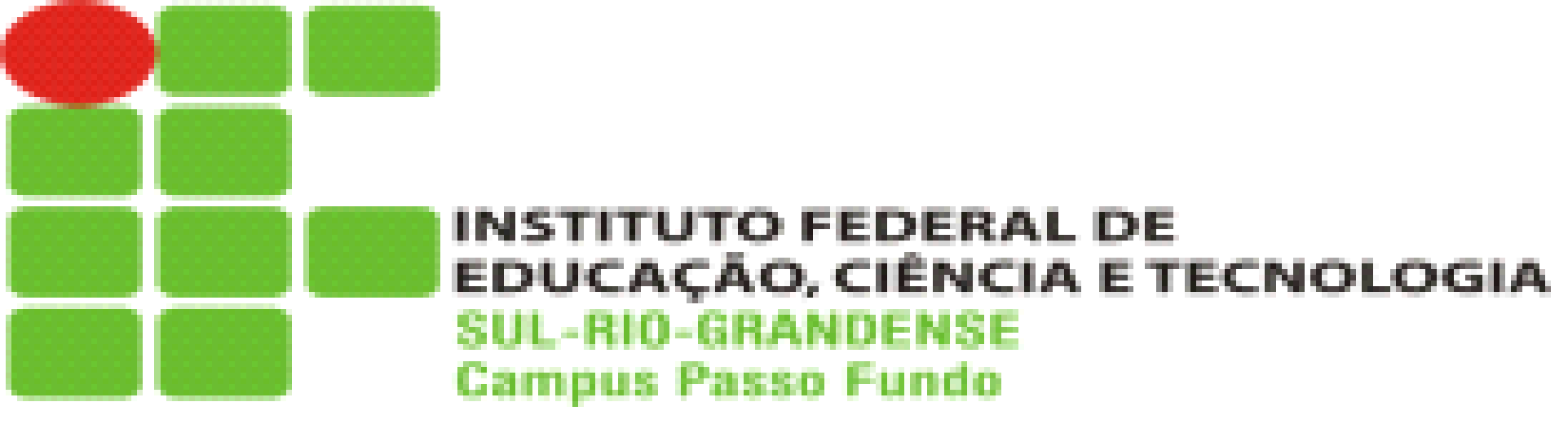 CRONOGRAMA
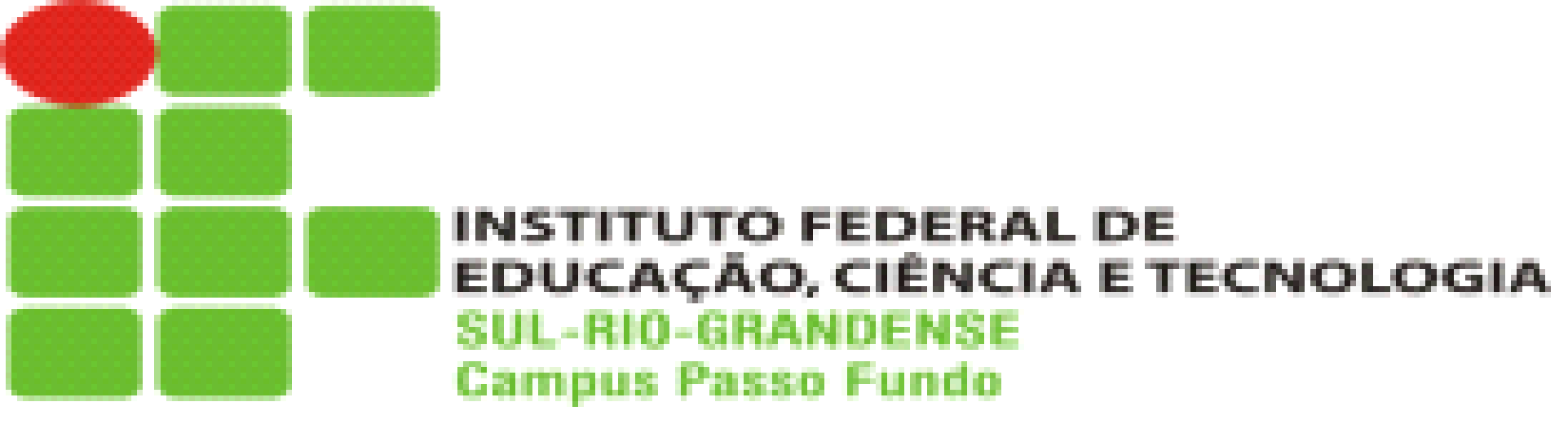 REFERÊNCIAS
BRASIL. Constituição da República Federativa do Brasil. Brasília: Senado Federal, 1988.
______. Lei nº 9362, de 20 de dezembro de 1996. Lei de Diretrizes e Bases da Educação Nacional. Publicada no Diário Oficial da União em 23 de dezembro de 1996. Brasília, DF: Governo Federal, 1996.
______. Lei nº 14.113, de 25 de dezembro de 2020. Regulamenta o Fundo de Manutenção e Desenvolvimento da Educação Básica e de Valorização dos Profissionais da Educação (Fundeb). Publicada no Diário Oficial da União em 25 de dezembro de 2020. Brasília, DF: Governo Federal. 2020.
______. LEI Nº 11.947, DE 16 DE JUNHO DE 2009. Dispõe sobre o atendimento da alimentação escolar e do Programa Dinheiro Direto na Escola aos alunos da educação básica. Publicada no Diário Oficial da União em 18 de Junho de 2009. Brasília, DF, Governo Federal, 2009.
______. RESOLUÇÃO Nº 15, DE 16 DE SETEMBRO DE 2021 Dispõe sobre as orientações para o apoio técnico e financeiro, fiscalização e monitoramento na execução do Programa Dinheiro Direto na Escola – PDDE. Publicada no Diário Oficial da União de 17 de Setembro de 2021. Brasília, DF: Governo Federal, 2021.
GADOTTI, Moacir. A autonomia como estratégia da qualidade de ensino e a nova organização do trabalho na escola. Petrópolis: Vozes, 1995.
GANDIM, Danilo. A prática do planejamento participativo. Petrópolis: Vozes, 1994.
LIBÂNEO,  José  Carlos.  Organização e gestão da escola:  teoria  e  prática.  Goiânia: Editora Alternativa, 2004.
LUCK, Heloisa. Gestão educacional: Uma questão paradigmática. 7 ed. Petrópolis, RJ:Vozes. Série Cadernos de Gestão Vol. 1, 2010.
______. Dimensões da Gestão Escolar e suas competências. Curitiba: Editora Positivo,2009.
______. Liderança em Gestão Escolar. 7 ed.. Petrópolis, RJ: Vozes. Série Cadernos deGestão Vol. 4, 2011.
PARO, Vitor Henrique. Administração escolar: introdução crítica. 13. Ed, São Paulo: Cortez, 2005.
______. Gestão democrática da escola pública. São Paulo: Ática, 2011.
RIO GRANDE DO SUL. Constituição do Estado do Rio Grande do Sul. Porto Alegre, RS, 1989. Disponível em https://www.estado.rs.gov.br/constituicao-estadual. Acesso em 22/08/2024.
______. Lei nº 14.705, DE 25 DE JUNHO DE 2015. Institui o Plano Estadual de Educação – PEE −, em cumprimento ao Plano Nacional de Educação – PNE −,aprovado pela Lei Federal n.º 13.005, de 25 de junho de 2014.Publicada no Diário Oficial do Estado n. 120, de 26 de junho de 2015.Porto Alegre, RS. Governo do Estado do Rio Grande do Sul. 2015.
 ______. Lei nº 16.088, de 10 de janeiro de 2024.Dispõe sobre a Gestão Democrática do Ensino nas Escolas Públicas Estaduais e dá outras providências. Publicada no Diário Oficial do Estado em 11 de Janeiro de 2024. Porto Alegre, RS. Governo do Estado do Rio Grande do Sul, 2024.